EU-CERT:European Certificates and Accreditation for European Projects
EU-CERTTransnational partner meeting (TPM5)in Paderborn, Germany 
The EU-CERT – Final Policy Recommendation Conference!
5th - 7th of March 2024

ToolUniversity of Paderborn
Reference Number:2021-1-DE02-KA220-ADU-000033541 
Duration: 
01.02.2022 – 31.05.2024 (28 month)
Insight into PR3: EU-CERT Accreditation Tool Simulation
User perspective
Evaluator perspective
EU-CERT – Accreditation Website Tool
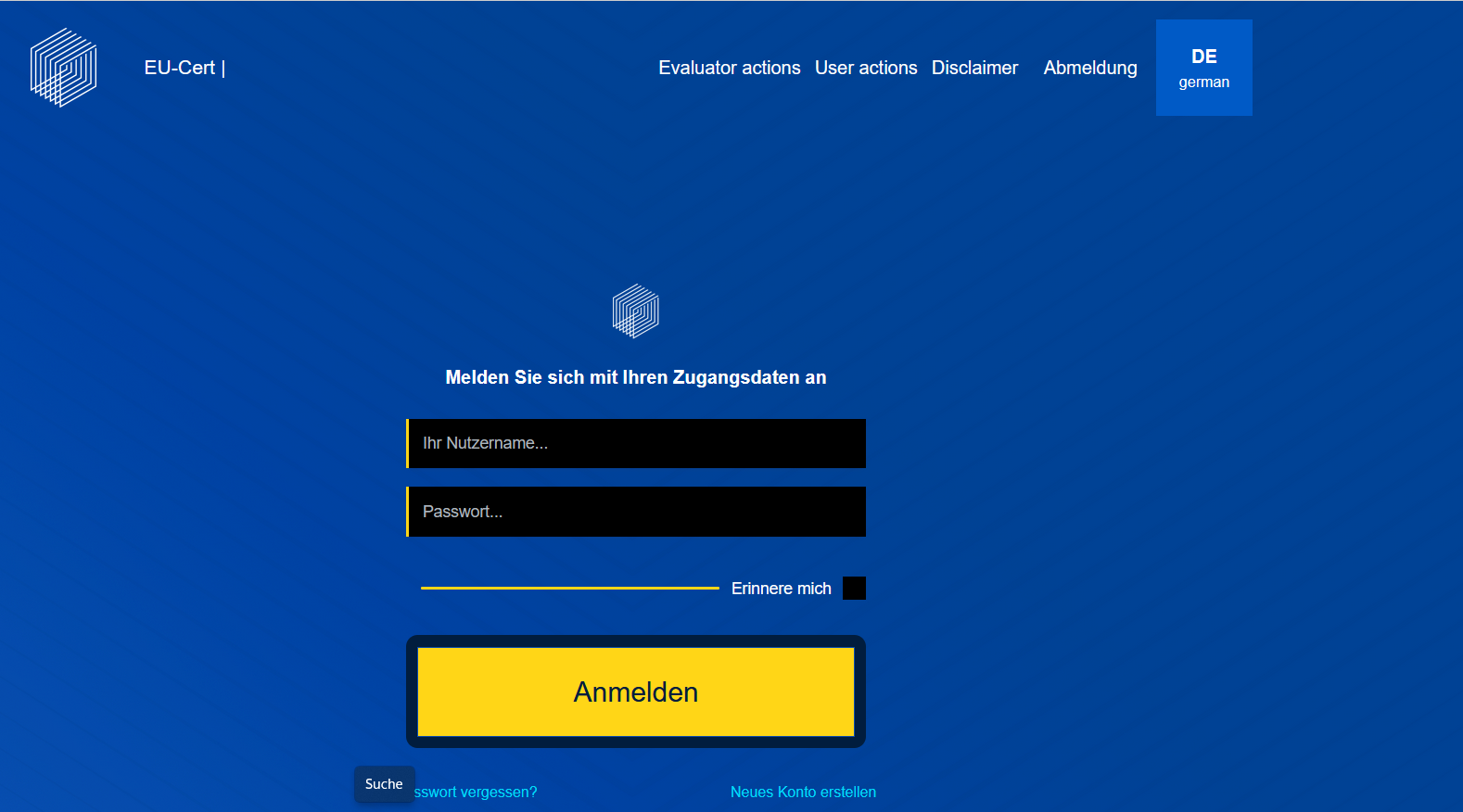 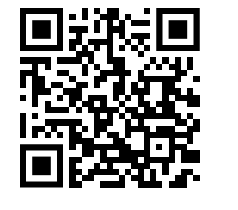 Scan for EU-CERT Accreditation Website Tool
Link to the Accreditation Website Tool: https://eucert-tool.eduproject.eu/auth/login
Universität Paderborn
Department Wirtschaftspädagogik Lehrstuhl Wirtschaftspädagogik II Warburger Str. 100
33098 Paderborn

http://www.upb.de/wipaed
Prof. Dr. Marc Beutner
Tel:	+49 (0) 52 51 / 60 - 23 67
Fax:	+49 (0) 52 51 / 60 - 35 63
E-Mail:	marc.beutner@uni-paderborn.de